Taup2007@Sendai
Anisotropies of Cosmic Microwave Backgroundand Its Polarization
A New & Ultimate Tool for Cosmology          and Particle Physics
Naoshi Sugiyama
Nagoya University
Cosmic Microwave Background
Direct Evidence of Big Bang
Found in 1964 by Penzias & Wilson
Very Precise Black Body by COBE (J.Mather)
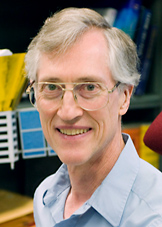 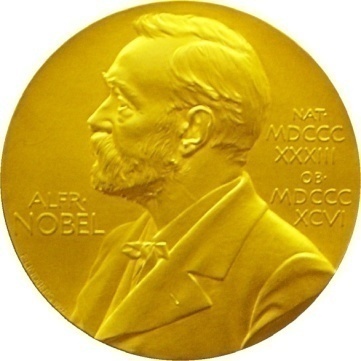 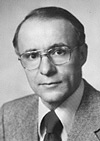 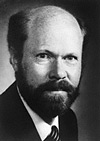 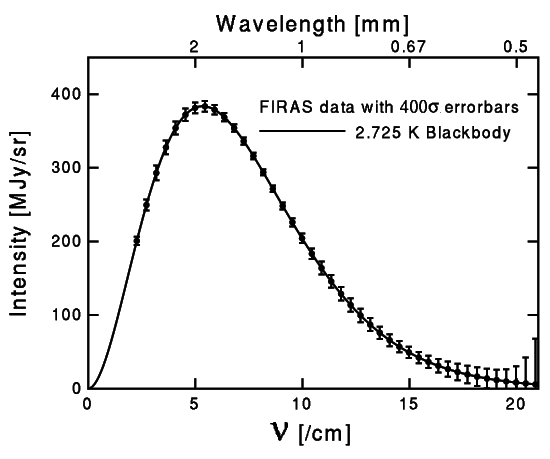 ４００σ！
Perfect Black Body
NASA/GSFC提供
Frequency
[Speaker Notes: これがＣＯＢＥ衛星が得た、放射強度の振動数、波長依存性です。ここで誤差棒のついている点が測定値、実線が黒体放射です。誤差は４００倍に拡大してあります。ほぼ完璧といってよい黒体放射であることがわかります。宇宙マイクロ波背景放射は、黒体放射だったのです。]
Temperature Fluctuations of Cosmic Microwave Background
Found by COBE/DMR (G.Smoot), measured in detail by WMAP
Structure at 380,000 yrs (z=1100)
Recombination epoch of Hydrogen atoms
Missing Link between Inflation (10-36s) and Present (13.7 Billion yrs)
Ideal Probe of Cosmological Parameters 
Typical Sizes of Fluctuation Patters are Theoretically Known as Functions of Various Cosmological Parameters
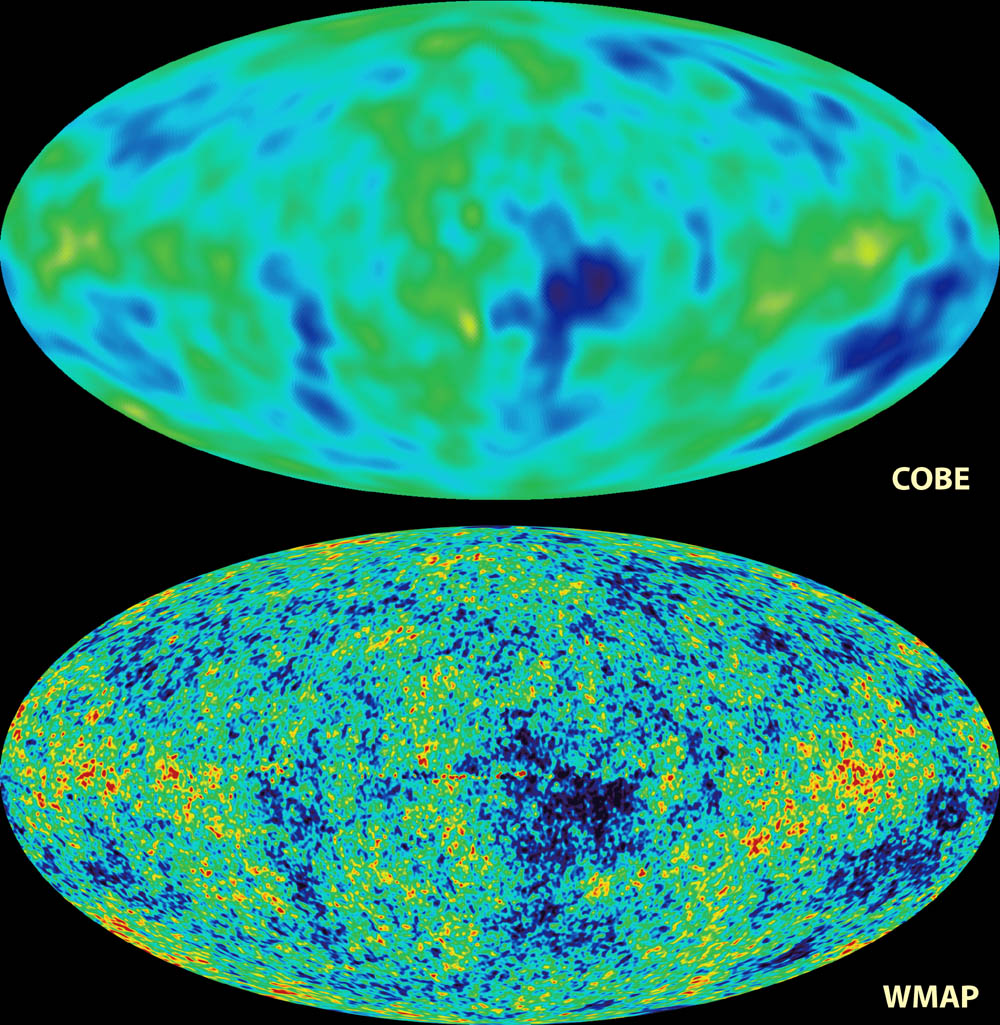 COBE & WMAP
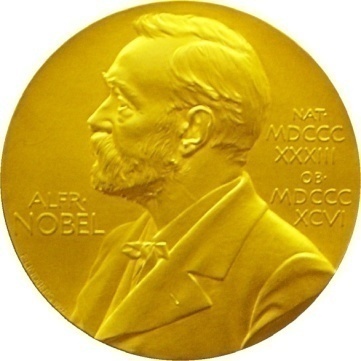 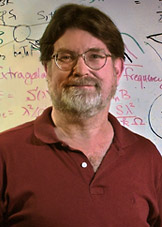 George Smoot
Physical Processes to Induce CMB Fluctuations
Originated from Quantum Fluctuations at the Inflation Epoch
Almost Scale Free (Invariant Spectrum):
Dominated by Gravitational Redshift (Sachs-Wolfe effect) on Large Scales
Acoustic Oscillations Play an Important Role on Intermediate Scales
Diffusion Damping works on Small Scales
Statistical Quantity: Angular Power Spectrum Cl
COBE
WMAP
Acoustic Oscillations
COBE
Gravitaional Redshift
 (Sachs-Wolfe)
Diffusion damping
Large
10°
1°
10min
Small
What control CMB Anisotropies
Sound Velocity at Recombination
Baryon Density:  Bh2
Horizon Size at Recombination
Matter Density: Mh2
Radiative Transfer between Recombination and Present
Space Curvature: K
Initial Condition of Fluctuations
If Power law, its index n (P(k)kn)
M
small
Mh2
large
M
large
Bh2
large
small
small
Open:
Concave lens space
Image becomes small
Shifts to larger l
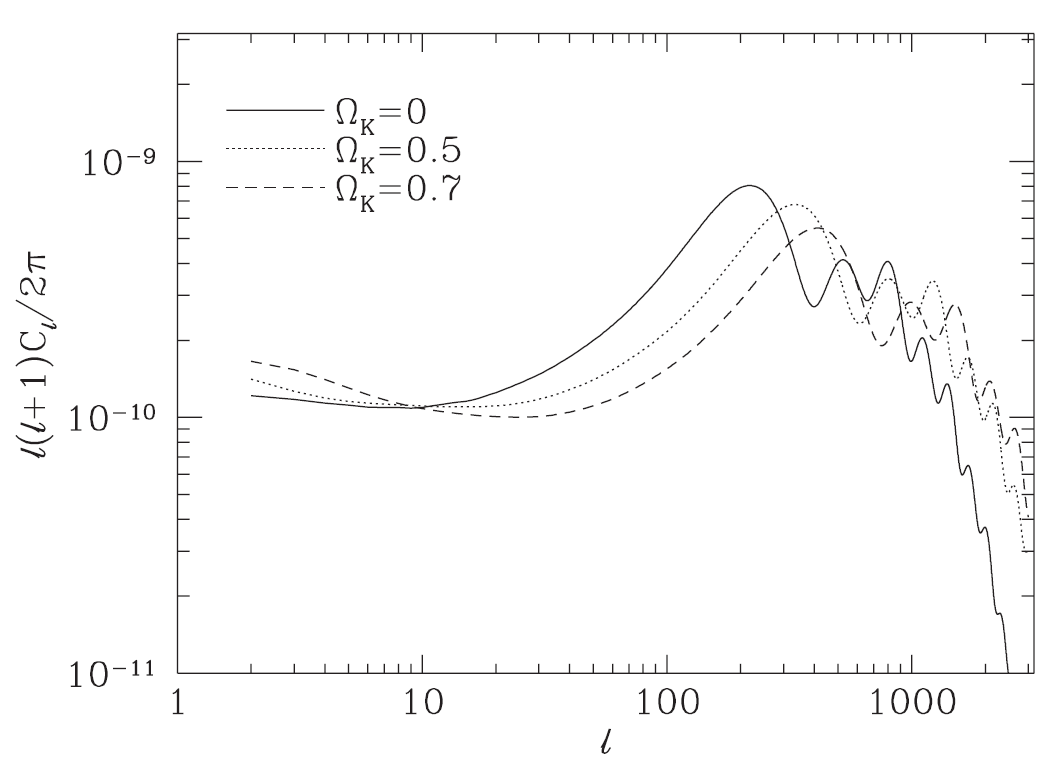 Negative 
curvature
Observations
COBE
Clearly see large scale (low l ) tail
angular resolution was too bad to resolve peaks
Balloon borne/Grand Base experiments
Boomerang, MAXMA, CBI, Saskatoon, Python, OVRO, etc  
See some evidence of the first peak, even in Last Century!
WMAP
CMB observations 
by 1999
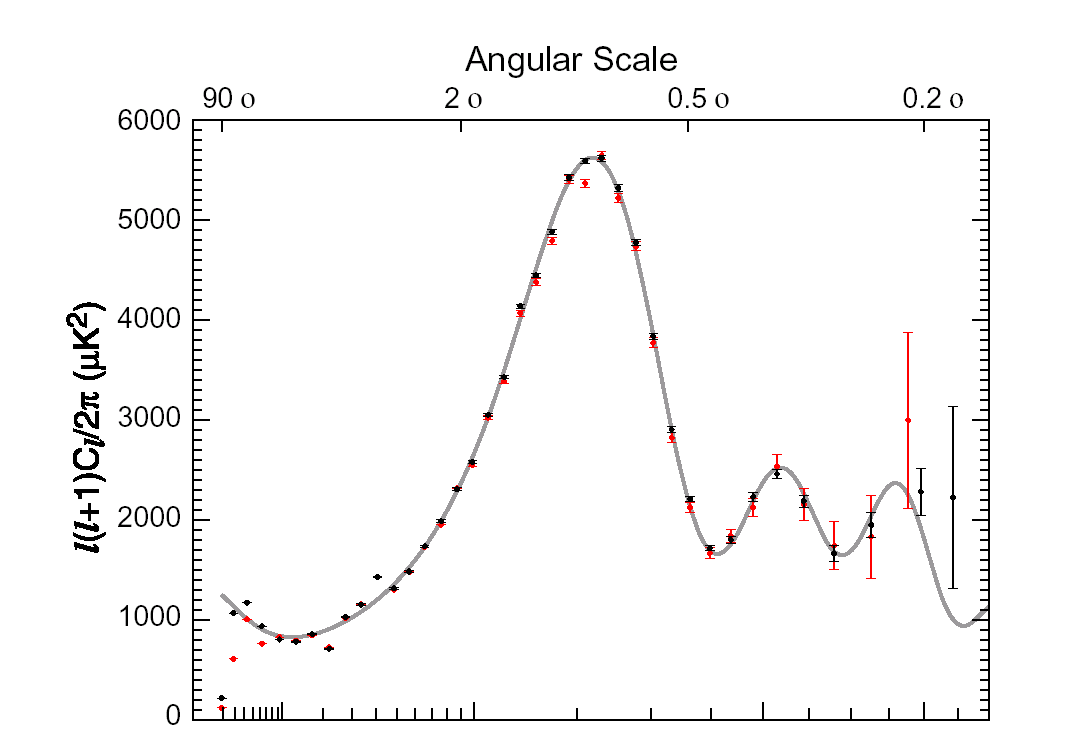 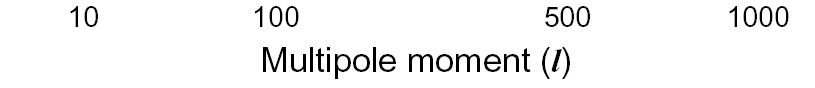 WMAP 
Observation
1st yr
3 yr
WMAP Temperature Power Spectrum
Clear existence of large scale Plateau
 Clear existence of Acoustic Peaks (upto 2nd or 3rd )
 3rd Peak has been seen by 3 yr data
Consistent with 
     Inflation and Cold Dark Matter Paradigm
One Puzzle:
	Unexpectedly low Quadrupole (l=2)
Measurements of Cosmological Parameters by WMAP
Bh2 =0.022290.00073 (3% error!)
Mh2 =0.128 0.008
K=0.0140.017 (with H=728km/s/Mpc)
n=0.958 0.016
Spergel et al.
WMAP 3yr alone
Dark Energy
76%
Dark Matter
20%
Baryon 4%
Finally Cosmologists Have the “Standard Model!”
But…
76% of total energy/density is unknown: Dark Energy
20% of total energy/density is unknown: Dark Matter
Dark Energy is perhaps a final piece of the puzzle 
for cosmology 
equivalent to Higgs for particle physics
Dark Energy
How do we determine =0.76?
Subtraction!: = 1- M - K
Q: Can CMB provide a direct probe of 
     Dark Energy?
Dark Energy
CMB can be a unique probe of dark energy
Temperature Fluctuations are generated by the growth (decay) of the Large Scale Structure (z~1)
Integrated Sachs-Wolfe Effect
Photon gets blue 
Shift due to decay
E=|1-2|
2
1
Gravitational Potential of Structure 
decays due to Dark Energy
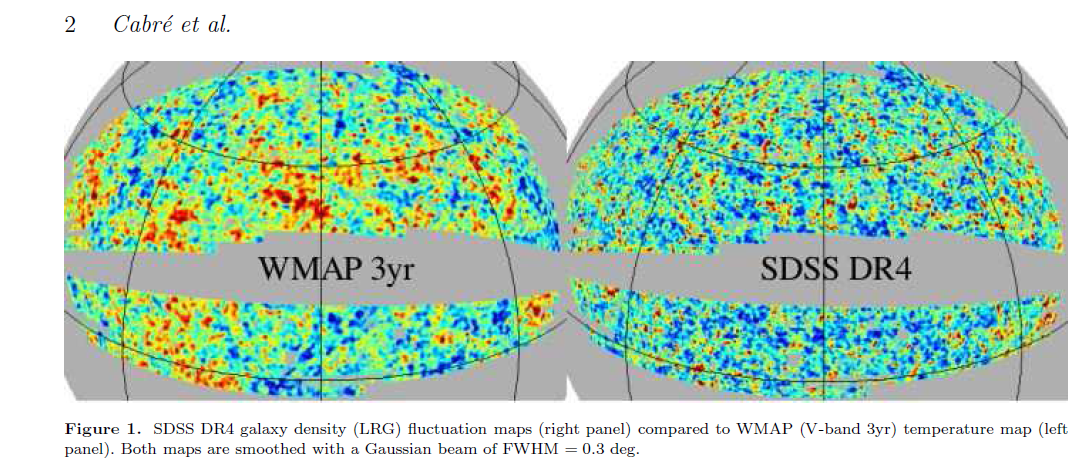 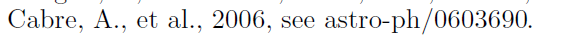 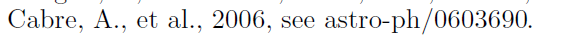 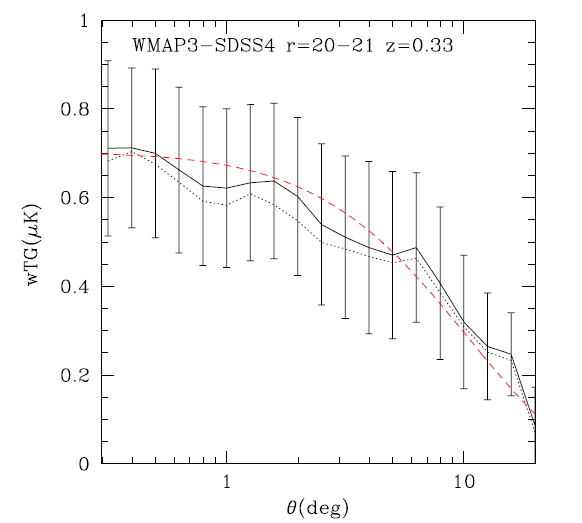 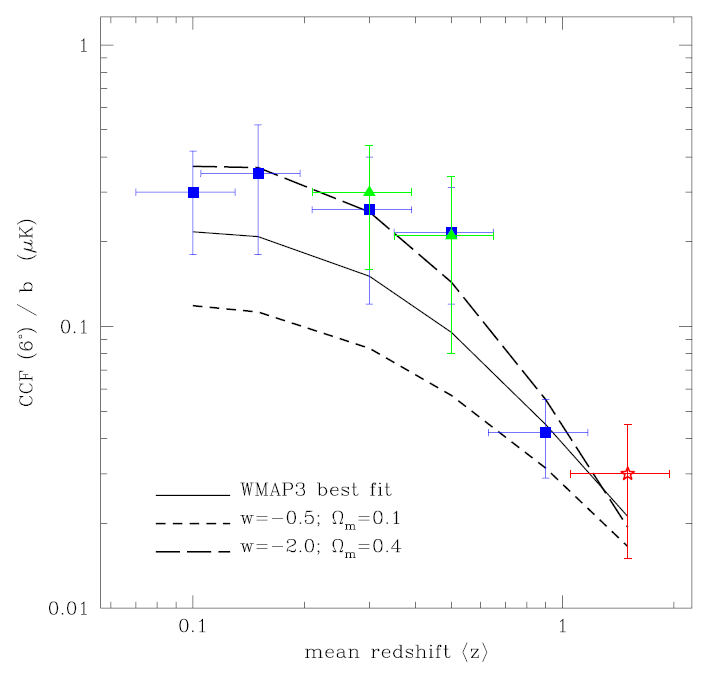 Various Samples of 
CMB-LSS Cross-Correlation
 as a function of redshift
w=-0.5
w=-1
w=-2
Measure w!
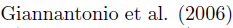 Less
Than 
10min
What else can we learn about fundamental physics from WMAP or future Experiments?
Properties of Neutrinos
Numbers of Neutrinos
Masses of Neutrinos
Fundamental Physical Constants
Fine Structure Constant
Gravitational Constant
Constraints on Neutrino Properties
Neutrino Numbers Neff and mass m
Change Neff or m modifies the peak heights and locations of CMB spectrum.
CMB Angular Power Spectrum
Theoretical Prediction
Measure the family number at z=1000
Unfortunately, difficult to set constraints on Neff by CMB alone: Need to combine with other data
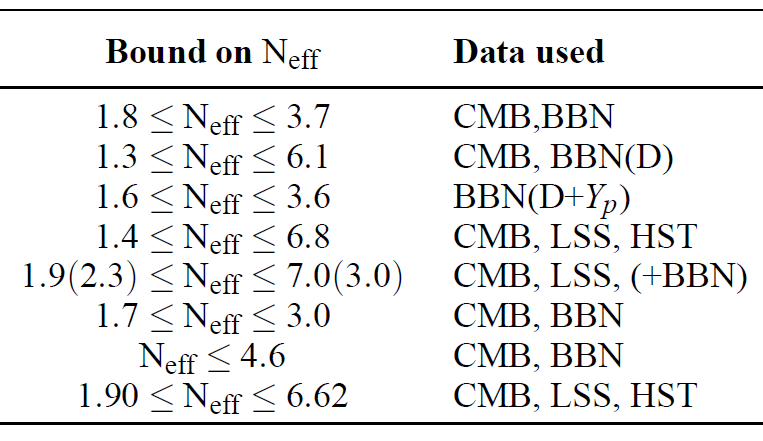 P. Serpico et al., (2004)
A. Cuoco et al., (2004)

P. Crotty et al., (2003)
S. Hannestad, (2003)
V. Barger et al., (2003)
R. Cyburt et al. (2005)
E. Pierpaoli (2003)
BBN: Big Bang Nucleothynthesis
LSS: Large Scale Structure
HST: Hubble constant from Hubble Space Telescope
For Neutrino Mass,  CMB with Large Scale Structure Data provide stringent limit since Neutrino Components prevent galaxy scale structure to be formed due to their kinetic energy
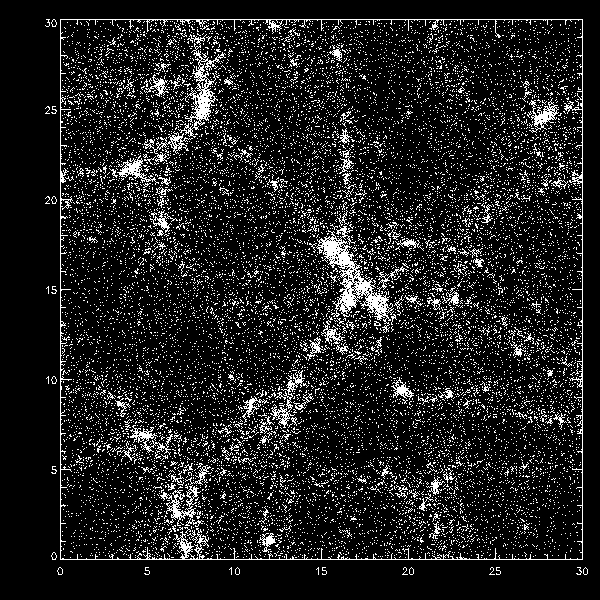 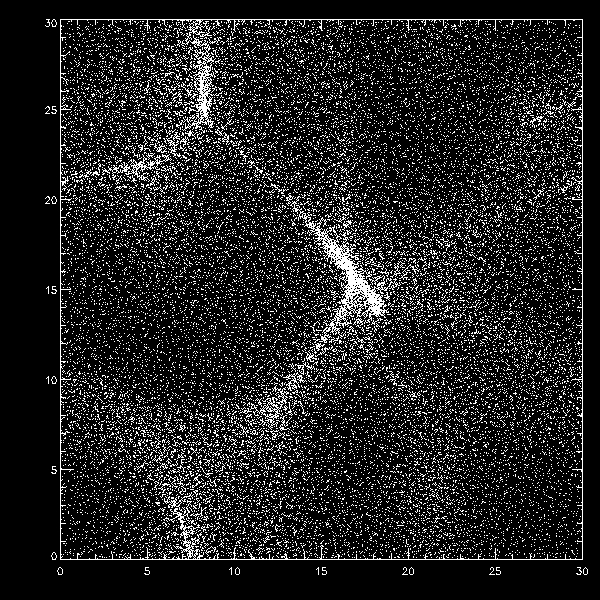 Cold Dark Matter
Neutrino as Dark Matter
(Hot Dark Matter)
Numerical Simulation
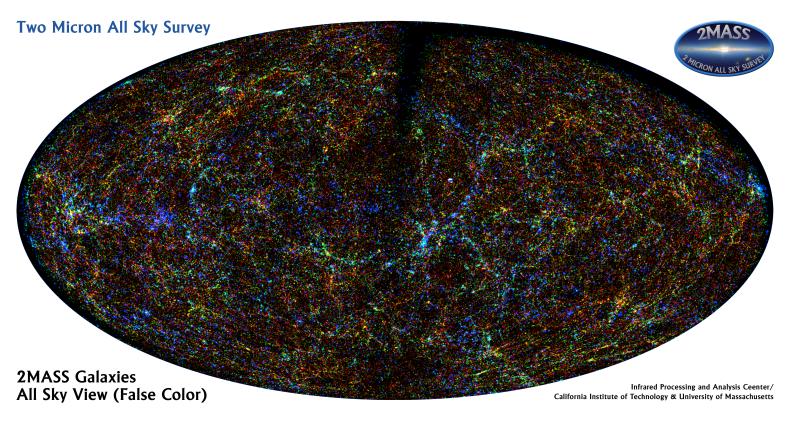 Constraints on m and Neff
WMAP 3yr Data paper by Spergel et al.
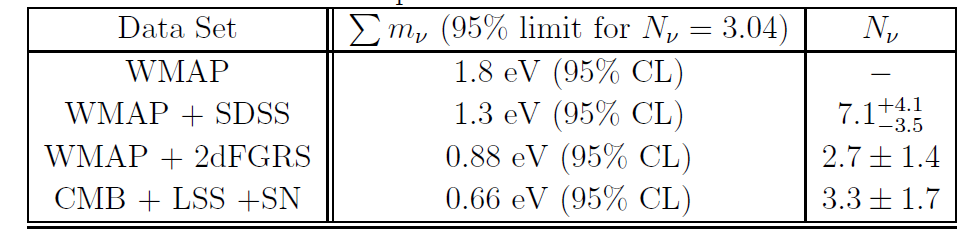 Less
Than 
10min
Constraints on Fundamental Physical Constants
Fine Structure Constant 
There are debates whether one has seen variation of  in QSO absorption lines
Time variation of  affects on recombination process and scattering between CMB photons and electrons
WMAP 3yr data set:
	-0.039</<0.010 (by P.Stefanescu 2007)
Gravitational Constant G
G can couple with Scalar Field (c.f. Super String motivated theory)
Alternative Gravity theory: Brans-Dicke /Scalar-Tensor Thoery
G  1/ (scalar filed)
G may be smaller in the early epoch
WMAP data set constrain: |G/G|<0.05 (2) (Nagata, Chiba, N.S.)
Polarization
Scattering off electrons & CMB quadrupole anisotropies 
produce linear polarization
Incoming 
Electro-Magnetic
Field
Same Flux
No-Preferred Direction
UnPolarized
Same
Flux
Electron
scattering
Homogeneously Distributed Photons
Incoming 
Electro-Magnetic
Field
Weak Flux
Preferred Direction
Polarized
Strong
Flux
Electron
scattering
Photon Distributions with the Quadrupole Pattern
Why is Polarization Important?
Provide information of last scattering of photons
Reionization of the Universe due to First Stars
Better estimation for Cosmological Parameters
Sensitive to Gravity Wave (Tensor Mode Fluctuations)
Two Independent Modes
E-mode (Electronic), Divergence
Density Fluctuations associated to Structure formation induce only this mode 
B-mode (Magnetic), Rotation
Vector  (rotational ) Fluctuations: decaying mode
Tensor (Gravitational Wave) Fluctuations
B-mode polarization is a unique probe of 
Gravitational Wave generated during Inflation
c.f. No way to separate two modes in Temperature 
      Fluctuations
E-mode
2 independent 
parity modes
B-mode
Seljak
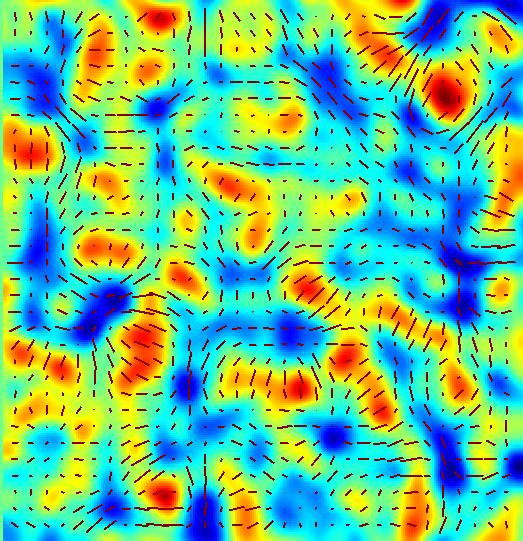 E-mode
Seljak
Scalar Perturbations only produce E-mode
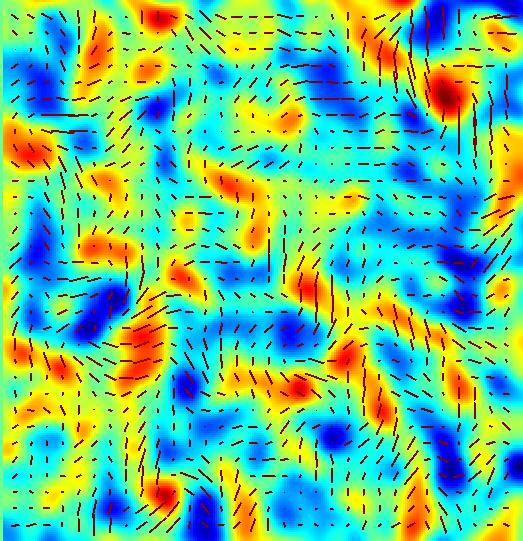 B-mode
Tensor perturbations produce both E- and B- modes
Scalar Component
Tensor Component
Hu & White
We can Prove Inflation from B-mode Polarization
Consistency Relation

nT: Tensor Power Law Index
AT: Tensor Amplitude
AS: Scalar Amplitude
If we can find B-mode, we can measure tensor spectrum (nT & AT), and test consistency relation
Observations
Very difficult to detect since typically amplitude of polarization is factor 10 smaller than temperature fluctuations
First Detection of E-mode Polarization was from DESI experiments (J.Carlstrom’s group)
Boomerang Experiment (Balloon at Antarctica) 
WMAP made clear detection of E-mode polarization in the all sky map (3yr data)
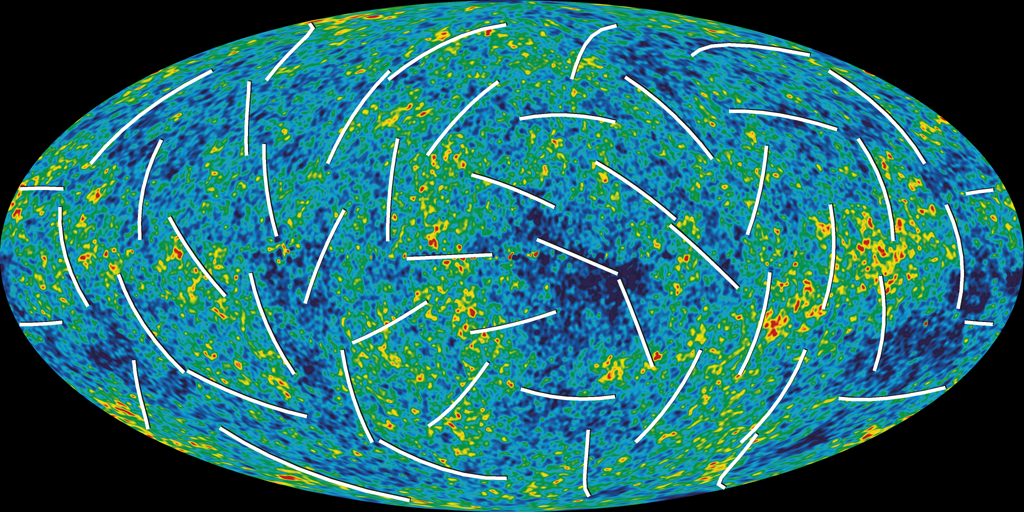 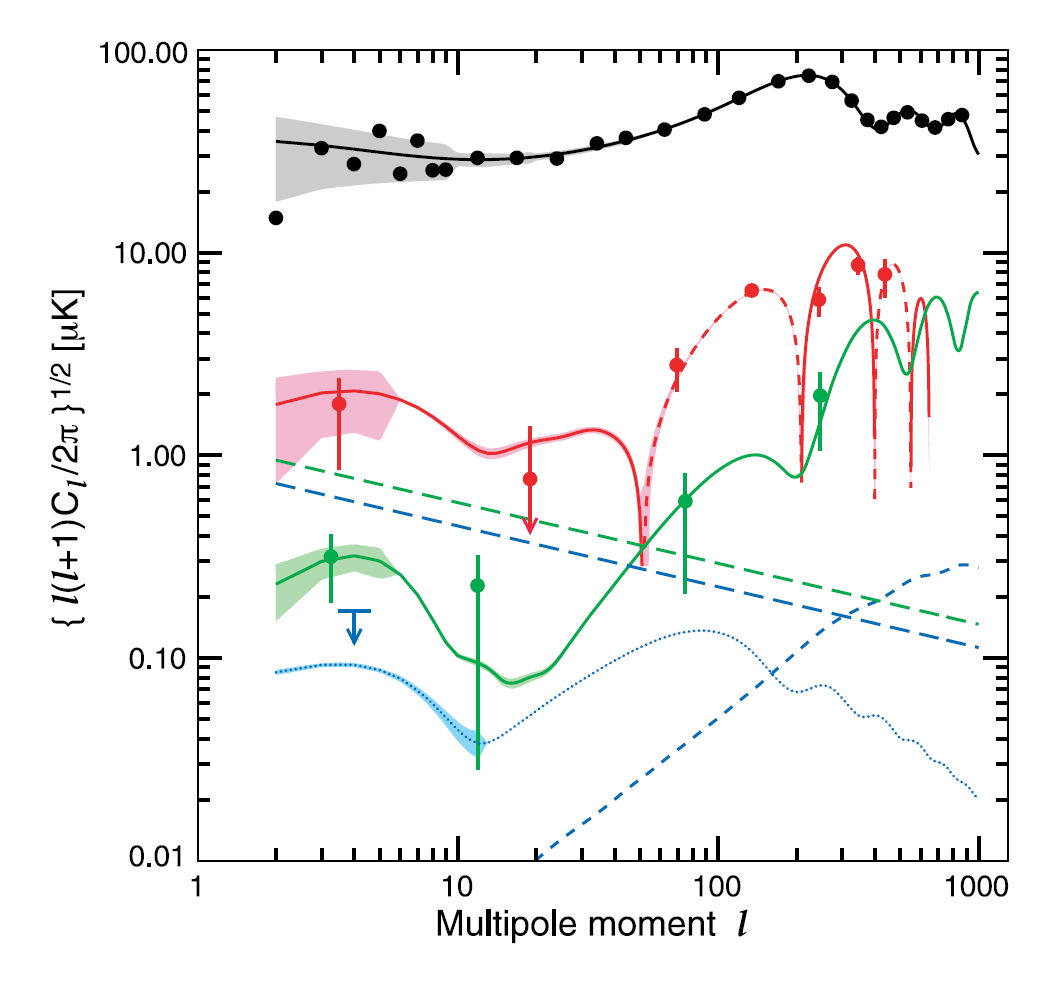 Temperature
Temperature-E-mode
E-mode
B-mode
(upper bound)
Polarization for WMAP is Temperature Fluctuations for COBE anyway, detect (E-mode)!
But  only upper bound for  B-mode Polarization
Ongoing, Forthcoming Experiments
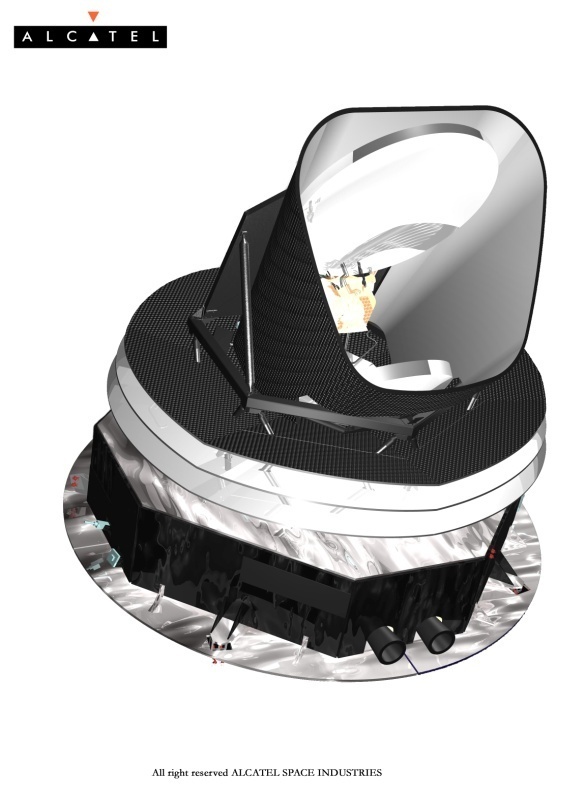 PLANCK is coming soon:
More Frequency Coverage 
Better Angular Resolution
Other Experiments
Ongoing Ground-based:
CAPMAP,  CBI, DASI, KuPID, Polatron
Upcoming Ground-based:
AMiBA, BICEP, PolarBear, QUEST, CLOVER
Balloon:
Archeops, BOOMERanG, MAXIPOL
Space:
Inflation Probe
Polarization is the next target after 
Temperature Fluctuations
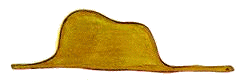 It must be a Hat!
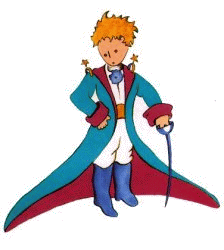 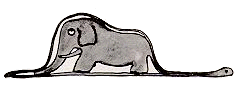 Temperature
Power Spectrum


Polarization 
Power Spectrum
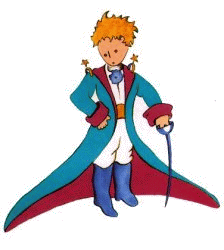 “What is essential is invisible to the eye.”
?
Temperature
Power Spectrum


Polarization 
Power Spectrum
Dark Matter, Dark Energy
?
Gravity Wave
Reionization
Liu et al. ApJ 561 (2001)
First Order Effect
E-mode Polarization
Scalar Perturbations
Tensor Perturbations
Reionization
B-mode Polarization
Tensor Perturbations
Reionization
Gravitational Lensing from E-mode
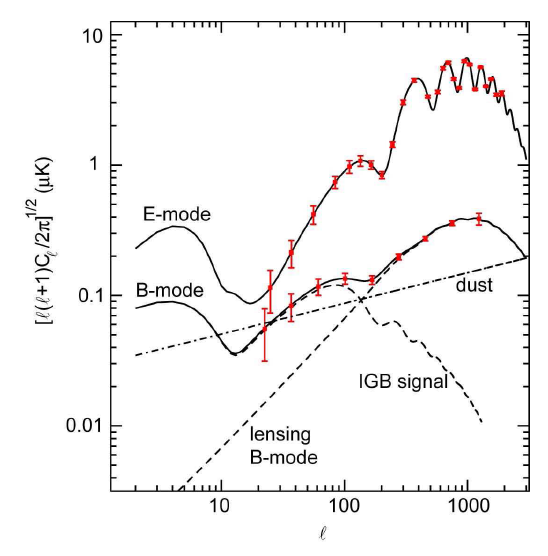 Oxley et al. astroph/0501111
Power Spectrum
    Cl: two dimensional power spectrum
      	l=/ multipole
	COBE: l < 20 (7 degree)
WMAP: l < 800
COBE
Different Physical Processes on different scales
gravitational redshift on large scale (Sachs-Wolfe)
 acoustic oscillations on intermediate scale
 diffusion damping on small scale (Silk damping)
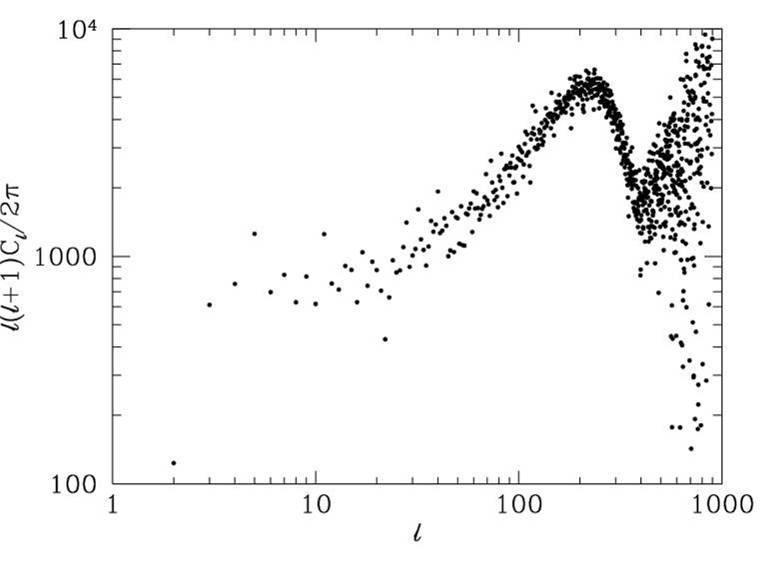 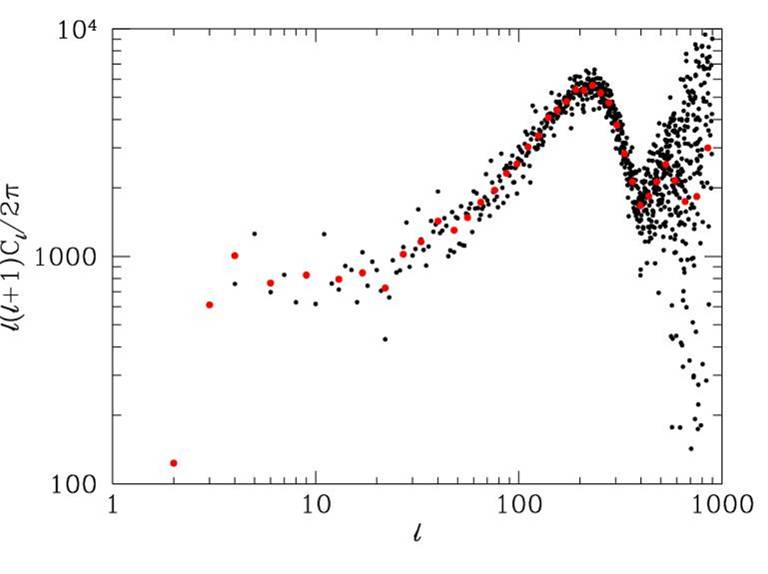 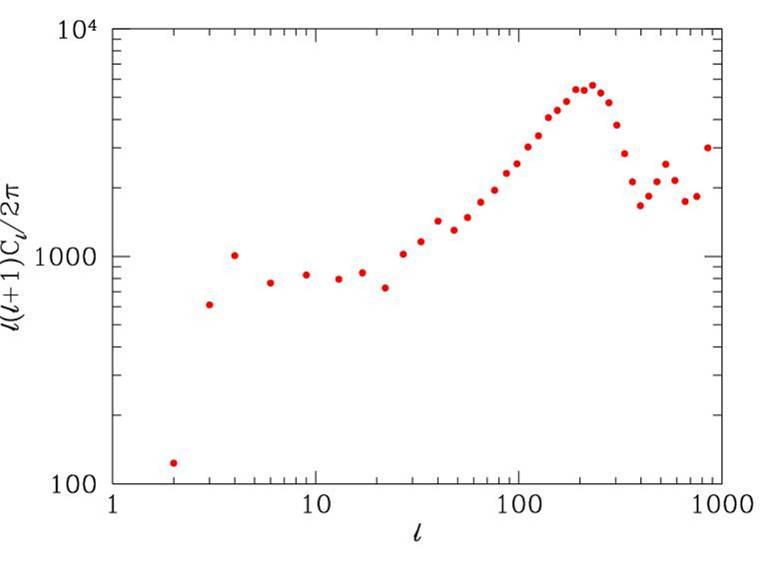 Neutrino Mass m
Present Density Parameter 
	
Change the matter-radiation ratio near the recombination epoch, if m ~ a few eV
Constraints from Cosmic Microwave Background
Neutrino Components prevent galaxy scale structure to be formed due to their kinetic energy
Constraints from Large Scale Structure
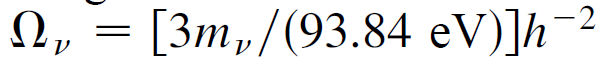 QSO absorption line
 = -0.72±0.1810-5
0.5 < z < 3.5
Webb et al.
Influence on CMB
Thomson Scattering: 
	d/dtxeneT 
	: optical depth, xe: ionization fraction
	ne: total electron density, T: cross section
If  is changed
1) T2 is changed
2) Temperature dependence of xe i.e., temperature 
    dependence of recombination preocess is modified
For example, 13.6eV = 2mec2/2 is changed!
If  was smaller, recombination became later
If =±5%, z~100
Flat, M=0.3, h=0.65, Bh2=0.019
Ionization fraction
=-0.05
=0.05
=0.05
=-0.05
Temperature Fluctuation
Peaks shift to smaller l for smaller 
since the Universe was larger at recombination
P. Stefanescu (2007)
-0.039<Δα<0.010,
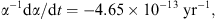 Varying G and CMB anisotropies
Brans-Dicke / Scalar-Tensor Theory
G  1/ (scalar filed)
	: G may be smaller in the early epoch
Stringent Constraint from Solar-system
: must be very close to General Relativity
BUT, it’s not necessarily the case 
in the early universe
G0/G
If G was larger in the early universe, 
the horizon scale became smaller
	c/H = c(3/8G)
Peaks shift to larger l
larger G
Nagata, Chiba, N.S.
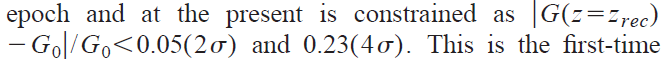 We have hope to determine 
cosmological parameters together with 
the values of fundamental quantities, 
i.e., , G 
at the recombination epoch 
by measuring CMB anisotropies